Wednesday, 24th November 2021
UNIT ̃7. HOW DO YOU LEARN ENGLISH?
LESSON 1
WARM UP
SPEAK ENGLISH EVERY DAY
SPEAK ENGLISH EVERY DAY
WATCH ENGLISH CARTOONs
WRITE EMAILS TO MY FRIENDS
READ SHORT STORIES
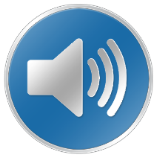 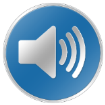 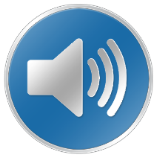 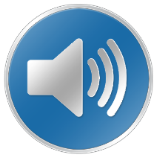 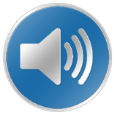 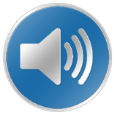 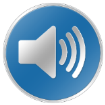 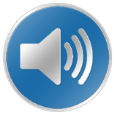 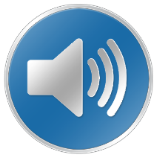 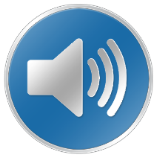 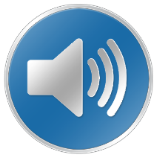 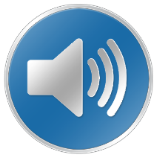 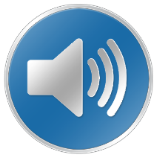 How do you practise
speaking English?
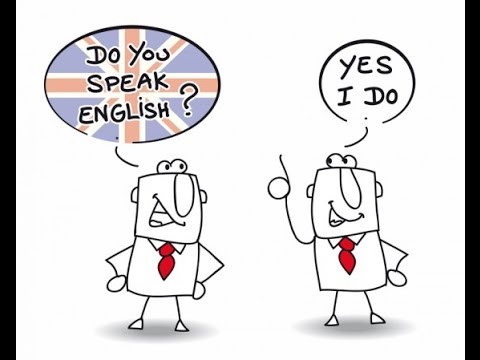 I
speak English every day.
How do you practise
listening to English?
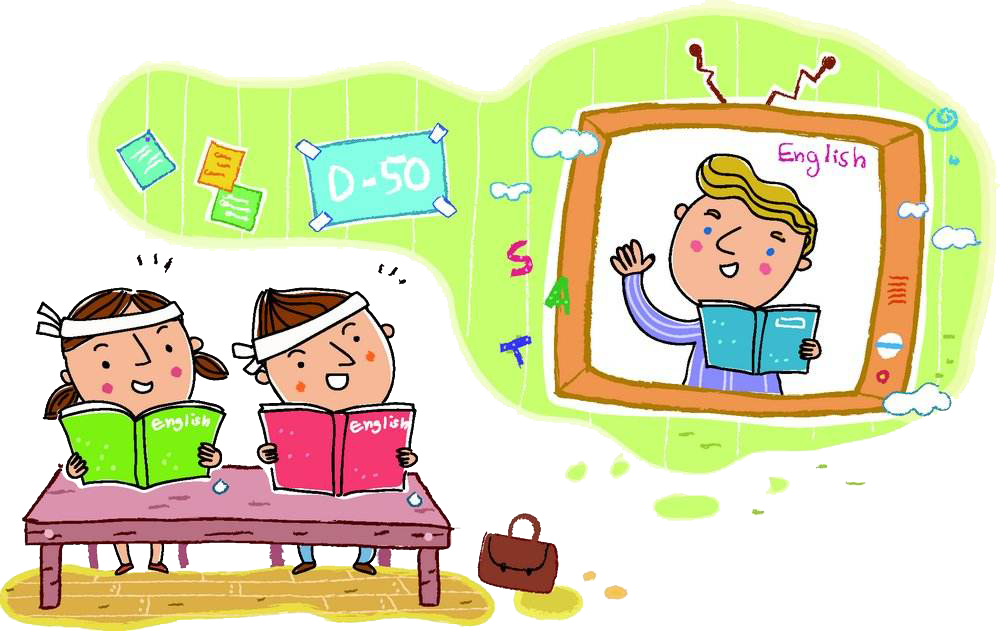 I
watch English cartoons on TV.
How do you practise
writing English?
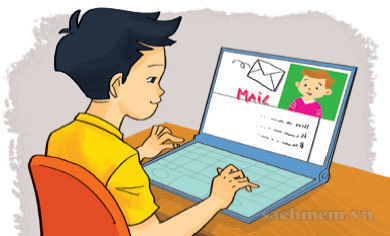 I
write emails to friends.
How do you practise
reading English?
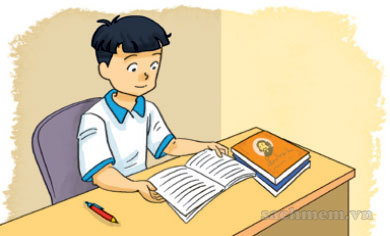 I
read short stories.
1. Vocabulary
- speak English
- listen to English
- write English
- read English
2. Model sentence
How do you practise speaking English?
I speak English every day.
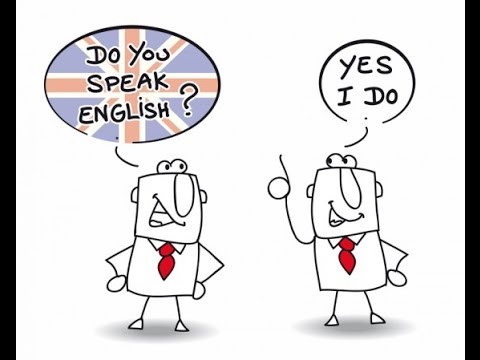 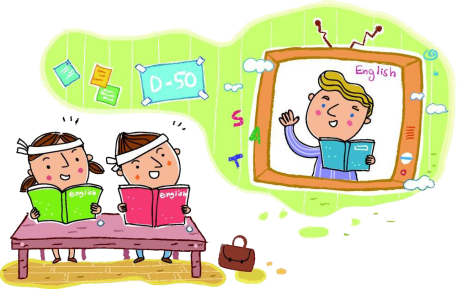 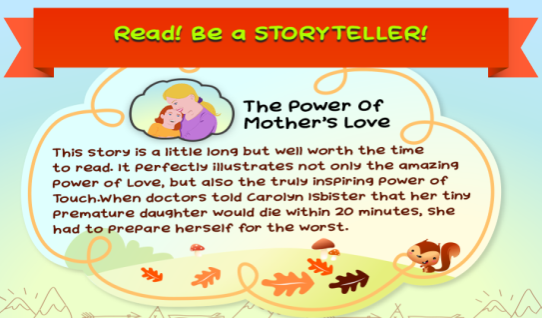 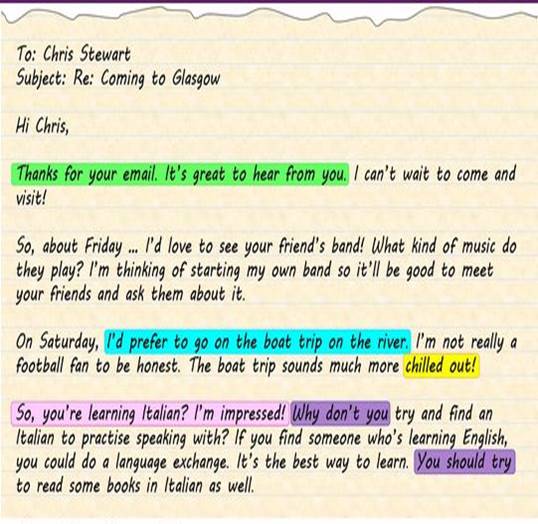 Unit 6: Lesson 3 – P44
'How many 'lessons do you 'have to'day?
I 'have 'four.
'How many 'crayons do you 'have?
I 'have 'five.
'How many 'books do you 'have?
I 'have 'six.
'How many 'copybooks do you 'have?
I 'have 'seven.
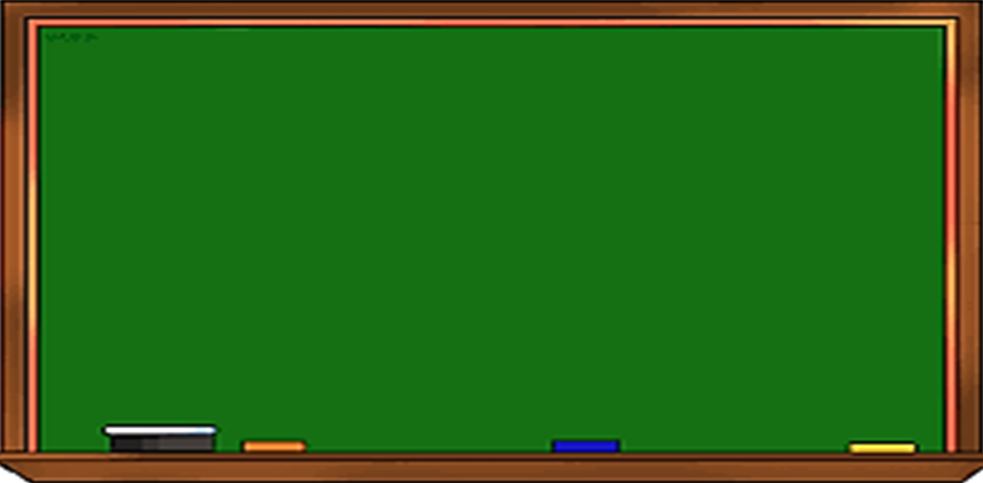 Wednesday, November  24th 2021
Unit 6: Lesson 3-P44 ,Unit 7: Lesson 1-46
I. New words: từ mới
II. Model sentences: mẫu câu
- practise: thực hành, luyện tập
- speak English
- listen to English
- write English
read English
 speak English every day
 watch English cartoons on TV
 write emails to my friends
 read short stories
1-How do you practise speaking English?  I English every day.
2- How do you practise writing English?    I write emails to my friends.
III. Homelink: BTVN
1-Luyện đọc P44,46 theo video, viết từ mới  (2d)+ Mẫu câu(2d)
2- Làm SBT P28,29 + Luyện IOE hết vòng 15 
2 TK trước ngày 28/11 để được thi cấp Trường
3
LISTEN AND TICK
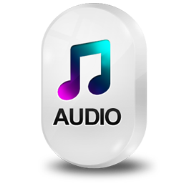 1
2
4
3
4
2
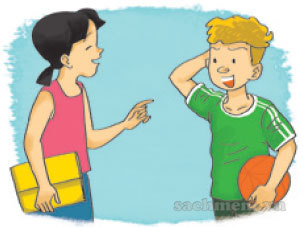 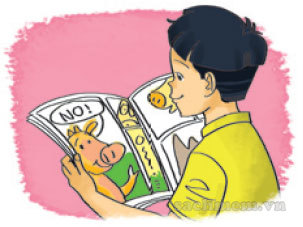 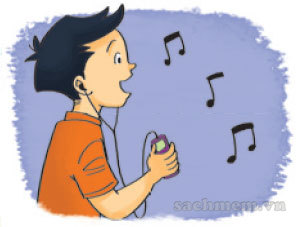 1
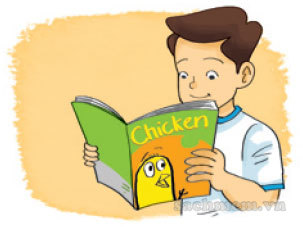 a
a
a
a
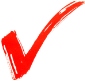 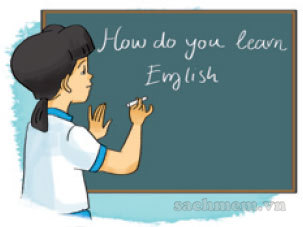 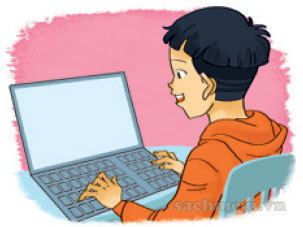 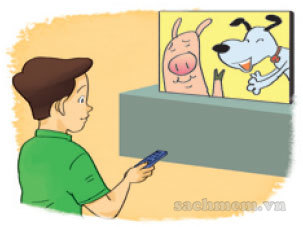 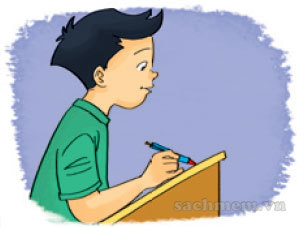 b
b
b
b
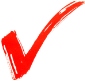 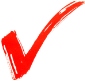 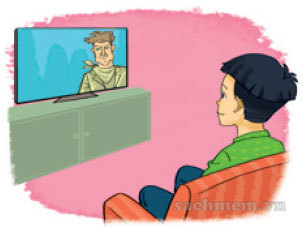 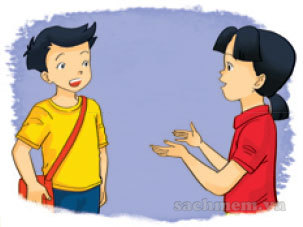 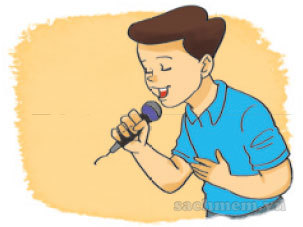 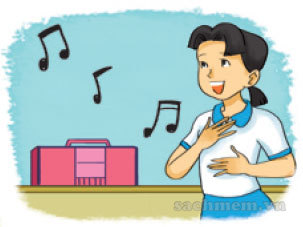 c
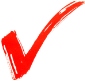 c
c
c
READ AND COMPLETE
Trung is a newcomer in Class 5B. Today, he’s happy (1)                       he has two English lessons. To practise speaking English, he (2)                   it every day with his friends. To learn vocabulary, he (3)                 new words and reads them aloud. He also learns English by (4)                     English songs. His (5)               is singing English songs!
hobby
Because
singing
speaks
writes
writes
Because
singing
speaks
hobby
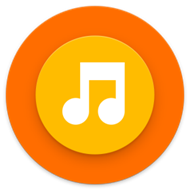 Let’s sing
How do you learn English?
 How do you learn English?
How do you practise speaking?
I speak to my friends every day.
How do you practise reading?
I read English comic books.
How do you practise writing?
I write emails to my friends.
And how do you practise listening?
I watch English cartoons on TV.
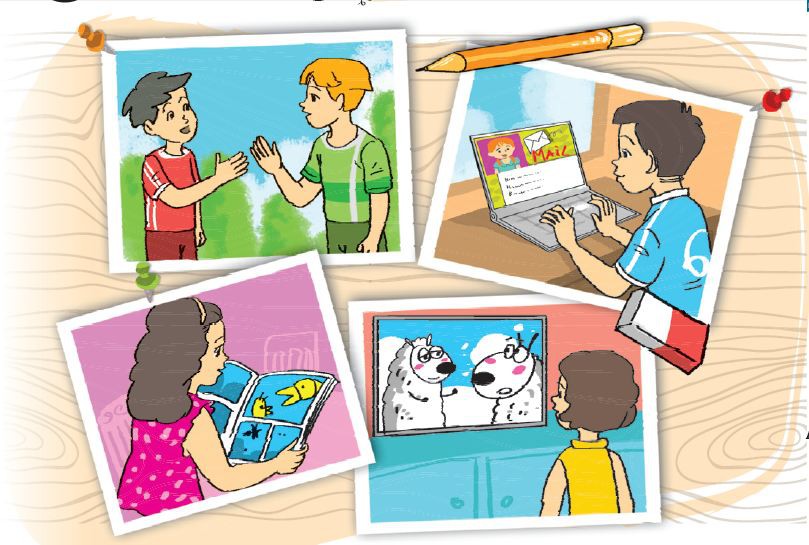 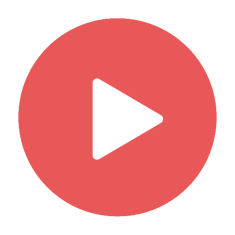